Les grandes avancées depuis 150 ans
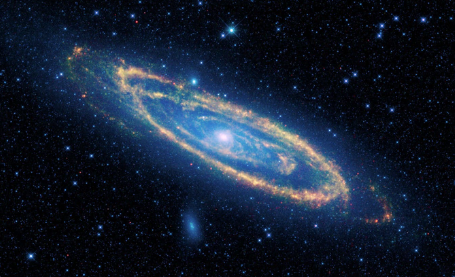 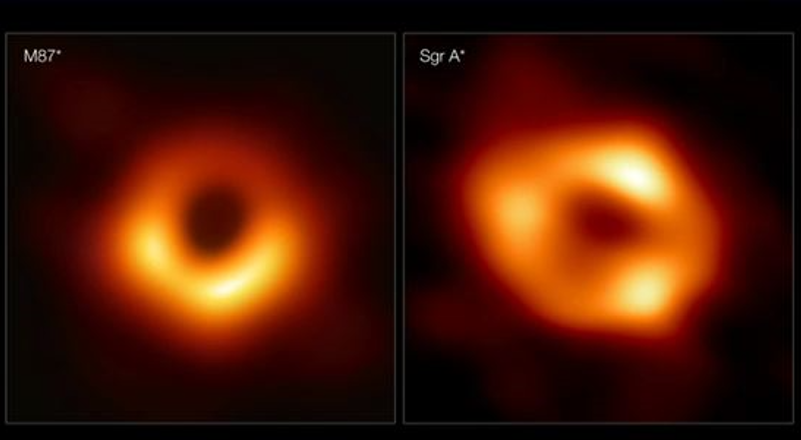 M87*
SgrA*
Galaxies connues depuis 1925, 100 ans seulement!

Cosmologie science récente, expansion accélérée 1998

Contenu de l’Univers, matière noire, énergie noire
  1980  - 2000

  Ondes gravitationnelles, fusion de trous noirs 2015
Ombre des trous noirs 2019
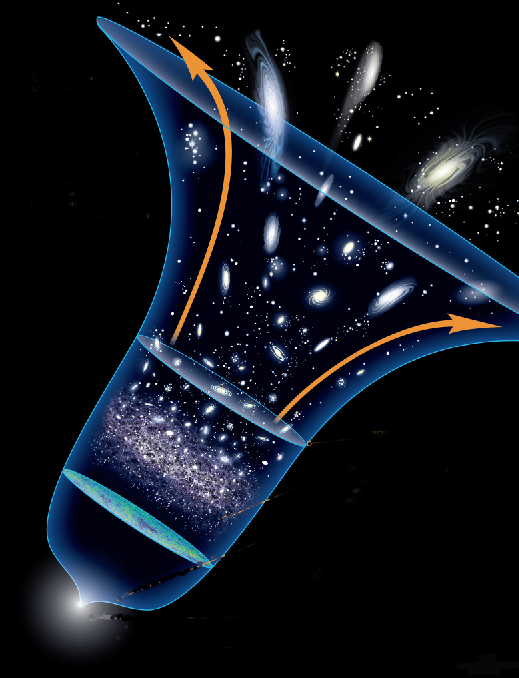 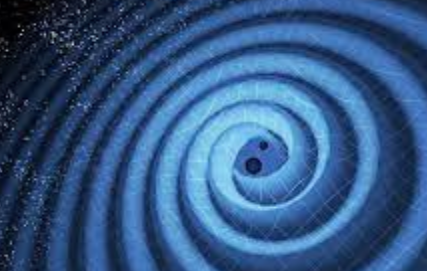 Schive et al 2014
Matière noire: le mystère s’épaissit
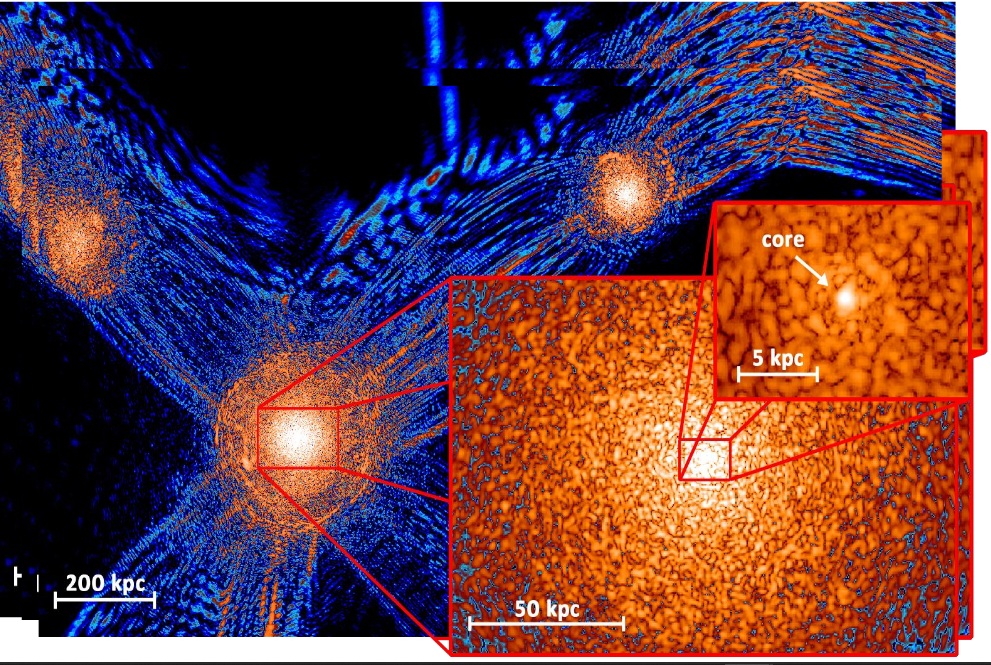 WIMP, neutralino, supersymétrie?

Neutrino stérile?

Actions ou similaires, quantique?
10-23eV
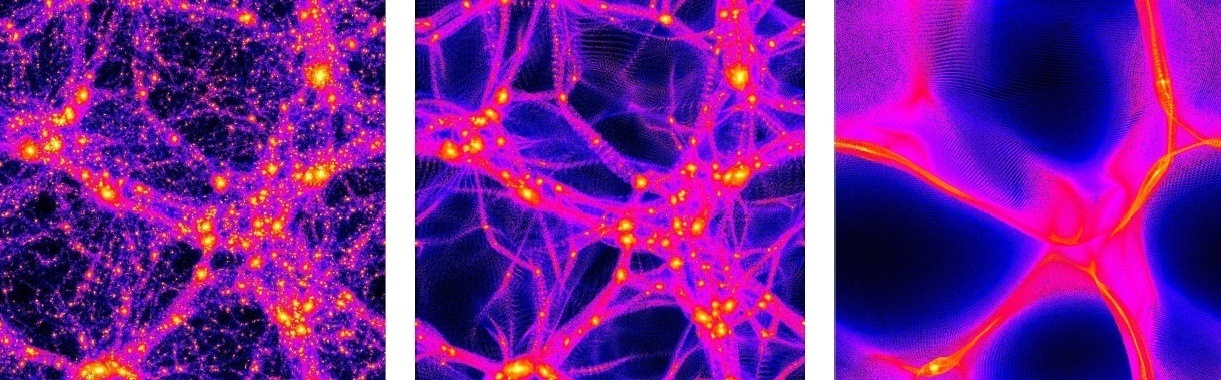 Froid                       Tiède                     Chaud
Longueur de de Broglie= 3000 al
Energie noire: constante cosmologique?
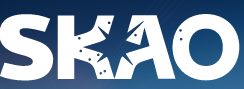 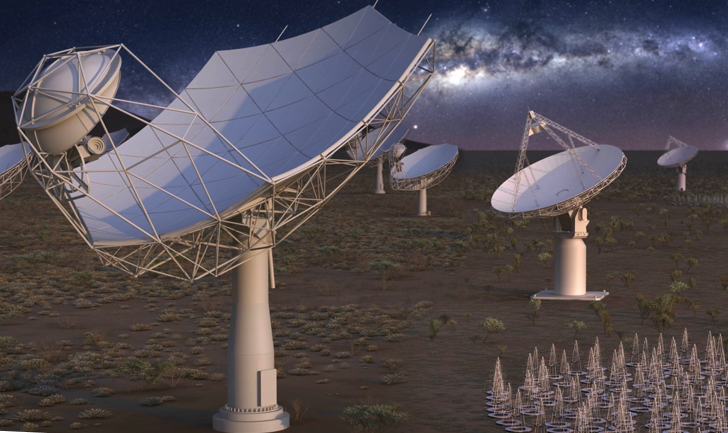 P = w r              w(a)= w0 + wa (1-a)

w0 = -1,    wa = 0   constante cosmologique
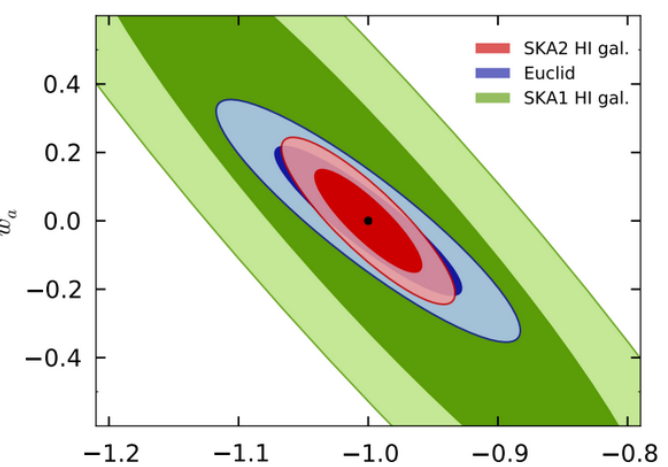 wa
Energie du vide:
110 ordres de
grandeur en-dessous
des prédictions
Euclid lancé en 2023
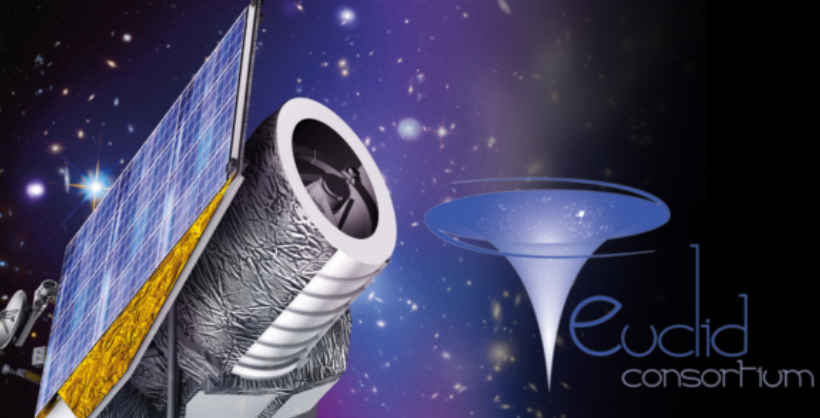 w0
Galaxies primordiales et JWST
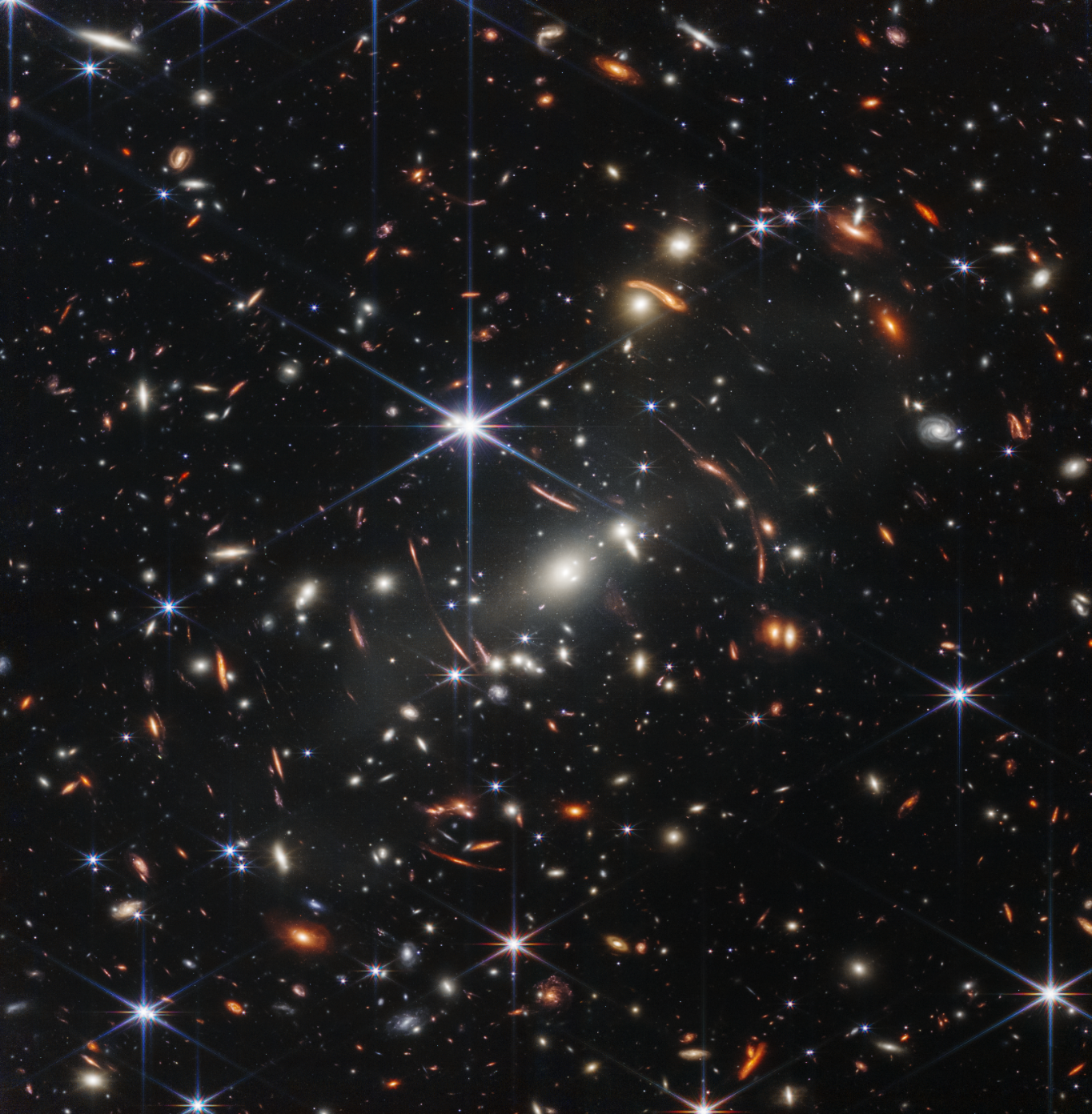 SMACS 0723
HST            JWST
HST              JWST
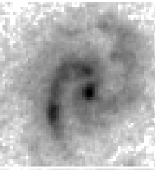 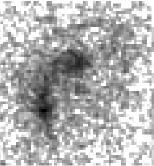 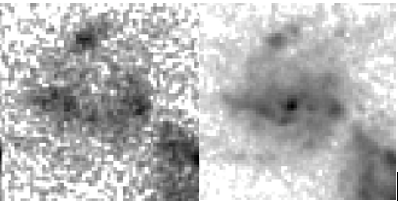 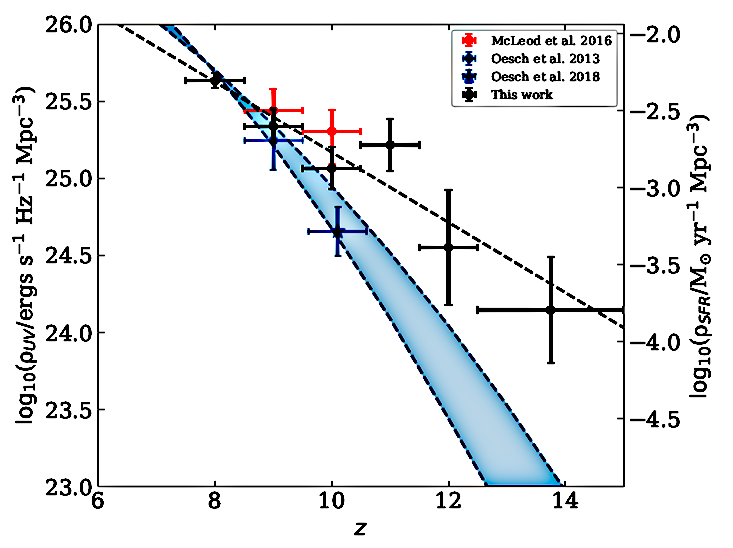 JWST
La séquence de 
Hubble débute
à z=6,
ou 7% de l’âge
de l’Univers
HST
Donnan et al 2022
Ferrara et al 2022
Et dans 100 ans?
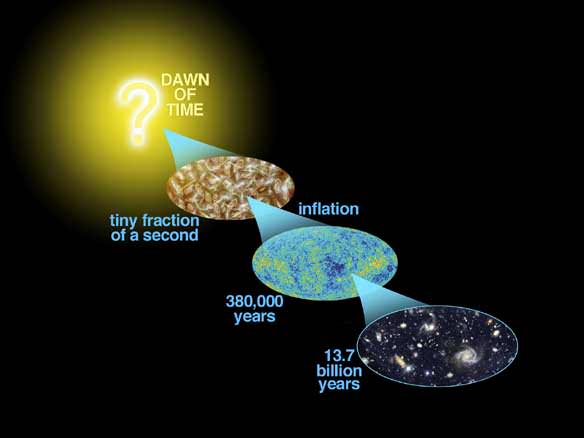 Cosmologie, secteur noir?
            Inflation, ou univers cyclique
             Ondes gravitationnelles primordiales

Formation des galaxies
               Formation d’étoiles cosmique dans la 1ère
                    moitié de l’Univers                  

Trous noirs super-massifs
             Les plus massifs 10 milliards M au début?
                  Effondrement direct ? Étoiles super-massives?
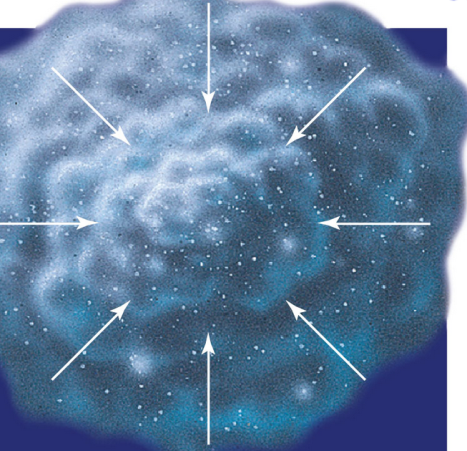 M*>106 M